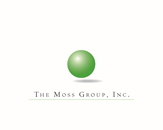 Prison Rape Elimination Act
Employee Training Unit 1
Welcome and Introductions
Who am I ?

Who are you?

Housekeeping
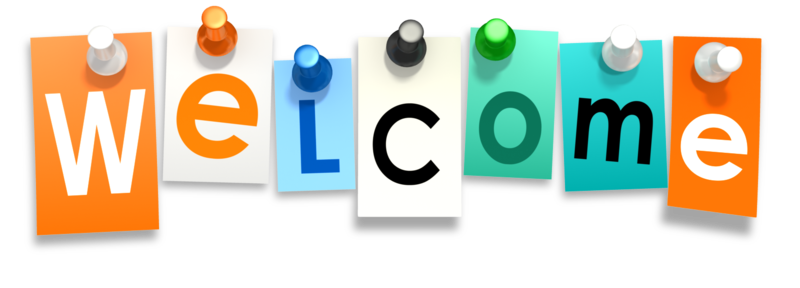 Training Objectives
Introduce and explain background information on PREA and the PREA standards
Introduce Zero-Tolerance Policy for Sexual Abuse and Sexual Harassment
Provide information on how to comply with relevant laws related to the mandatory reporting of sexual abuse to outside authorities
What is PREA?
Prison Rape Elimination Act (PREA)
The aim of the Act is to create “zero tolerance” for prison rape by using a variety of tools
PREA passed unanimously in both houses of Congress in 2003
PREA Purposes
Establishes zero tolerance policy for the conduct
Increases accountability of staff who fail to detect, prevent, reduce and punish prison rape
Makes prevention a top priority in each correctional system
Protects 8th amendment rights of federal, state and local residents
PREA Purposes (cont.)
Standardize definitions used for collecting data on the incidence of rape
Increase available data and information on incidence in order to improve management and administration
Develop and implement national standards for detection, prevention, reduction and punishment
Establish grant programs to fund PREA compliance
PREA Standards
Prevention Planning
Responsive Planning
Training and Education
Screening for Risk of Sexual Victimization and Abusiveness
Reporting
Official Response Following a Resident Report
Investigations
Discipline
Medical and Mental Health Care
Data Collection and Review
[Speaker Notes: Juvenile Toolkit]
Predominant Response to Sexual Abuse
Staff sexual abuse or misconduct shrugged off, “There are always a few bad apples”.
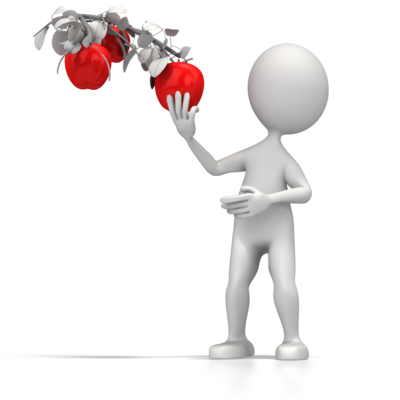 Response to Sexual Abuse
Staff mentality about resident-on-resident abuse can sometimes be “They get what they deserve”, or “They should have thought about this before they did the crime”.
We Now Know…
Accepting the “few bad apples” theory or believing that sexual abuse is “just part of the punishment” virtually ensures that abuse will continue
Ensuring safe and positive facility climates and healthy, effective staff-resident relationships have the greatest opportunity to prevent sexual abuse and harassment.
Organizational Culture
The Sum Of It ALL
Organizational Culture
Definition: 

Sum of the organization’s attitudes, beliefs, values, norms and prejudices that cause an organization to do what it does
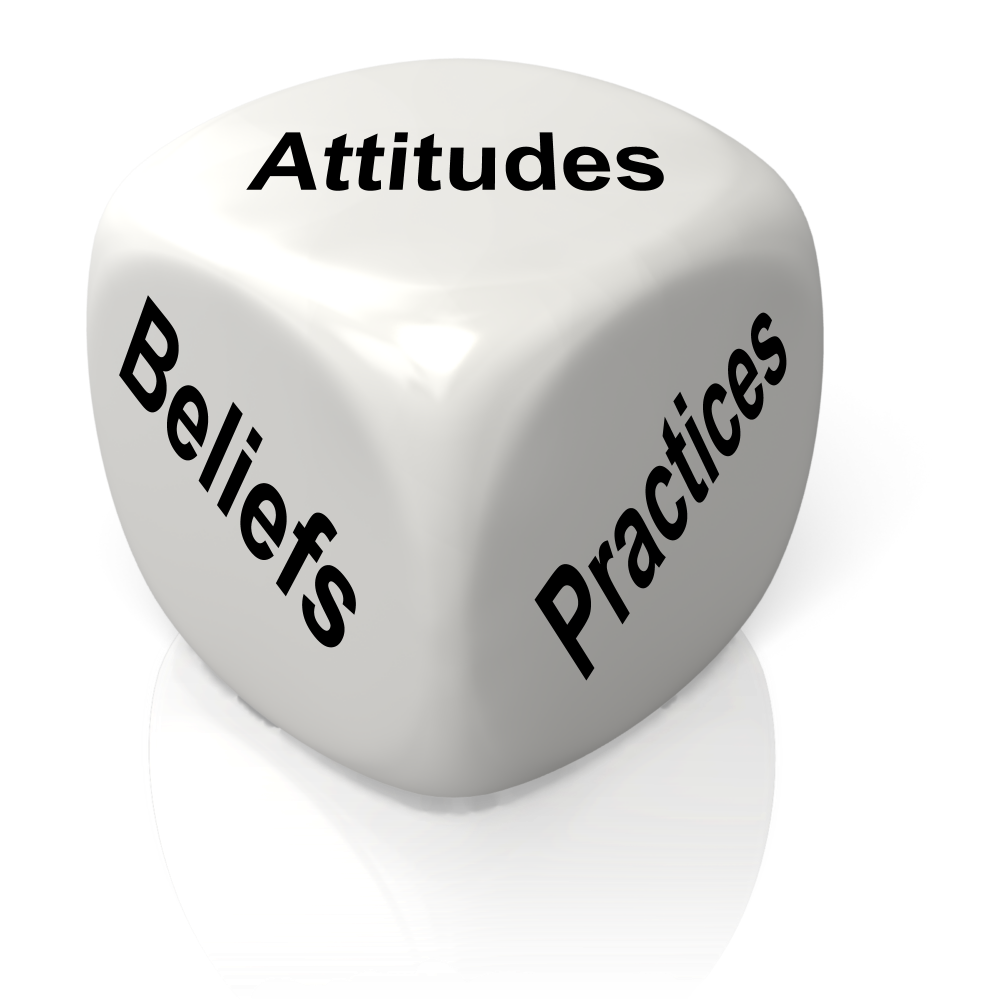 Organizational Culture: Components
Attitudes:  Learned predisposition to respond in a consistently favorable or unfavorable manner with respect to a given object 
Beliefs:  Shared explanations of experience
Values:  What is considered right and good; the way things ought to be
Norms:  Shared rules, “way things are done”
Norms are often more powerful than formal sanctions
So deeply held that they aren’t even noticed unless they are violated 
Prejudices:  Ill-formed or irrational opinions of somebody or something; if institutionalized, prejudices are embedded in the procedures, policies or objectives of organizations
Organizational Culture
Put very simply:

Culture is how we act when no one is watching.
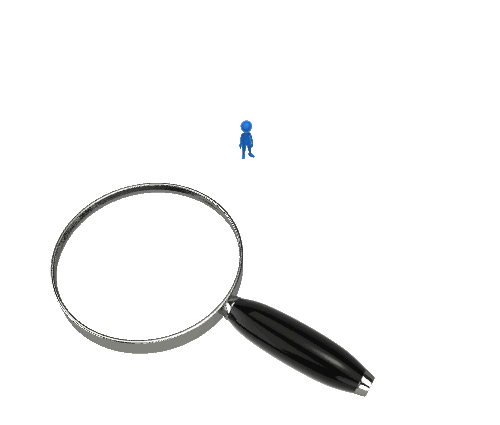 Sexualized Work Environments
Characteristics of Sexualized Work Environments: 
Undue or over-familiarity between staff/residents
Staff/staff relationships unprofessional
Staff/resident relationships cross boundaries
Staff off-duty conduct impacts work
Everything comes back to “sex”
Zero-Tolerance Policy
N
Zero-Tolerance
Standard 115.311 states that there will be a zero-tolerance policy against sexual abuse and sexual harassment.

Each agency will have a PREA coordinator with sufficient time and authority to oversee PREA compliance.
Oregon Policy
The [AGENCY NAME] maintains a zero tolerance policy for all forms of sexual abuse. 
This zero tolerance policy affects all adults and youth who work, volunteer, reside or visit the [AGENCY] programs.
Examples
What are some examples of sexual abuse and sexual harassment?
Policy Definitions
Sexual abuse by another inmate, detainee, or resident includes any of the following acts, if the victim does not consent, is coerced into such act by overt or implied threats of violence, or is unable to consent or refuse:
Contact between the penis and the vulva or the penis and the anus, including penetration, however slight;
Contact between the mouth and the penis, vulva, or anus;
Penetration of the anal or genital opening of another person, however slight, by a hand, finger, object, or other instrument; and
 Any other intentional touching, either directly or through the clothing, of the genitalia, anus, groin, breast, inner thigh, or the buttocks of any person, excluding contact incidental to a physical altercation.
Policy Definitions
Sexual abuse by a staff member, contractor, or volunteer includes—
Contact between the penis and the vulva or the penis and the anus, including penetration, however slight;
Contact between the mouth and the penis, vulva, or anus;
Contact between the mouth and any body part where the staff member, contractor, or volunteer has the intent to abuse, arouse, or gratify sexual desire;
Penetration of the anal or genital opening, however slight, by a hand, finger, object, or other instrument, that is unrelated to official duties or where the staff member, contractor, or volunteer has the intent to abuse, arouse, or gratify sexual desire;
Policy Definitions
Any other intentional contact, either directly or through the clothing, of or with the genitalia, anus, groin, breast, inner thigh, or the buttocks, that is unrelated to official duties or where the staff member, contractor, or volunteer has the intent to abuse, arouse, or gratify sexual desire;
Any attempt, threat, or request by a staff member, contractor, or volunteer to engage in the activities described in paragraphs (1)-(5) of this section;
Any display by a staff member, contractor, or volunteer of his or her uncovered genitalia, buttocks, or breast in the presence of an inmate, detainee, or resident, and
Voyeurism by a staff member, contractor, or volunteer.
Policy Definitions
Sexual harassment includes—
Repeated and unwelcome sexual advances, requests for sexual favors, or verbal comments, gestures, or actions of a derogatory or offensive sexual nature by one inmate, detainee, or resident directed toward another; and
Repeated verbal comments or gestures of a sexual nature to an inmate, detainee, or resident by a staff member, contractor, or volunteer, including demeaning references to gender, sexually suggestive or derogatory comments about body or clothing, or obscene language or gestures.
Policy Definitions
Voyeurism by a staff member, contractor, or volunteer means an invasion of privacy of an inmate, detainee, or resident by staff for reasons unrelated to official duties, such as peering at an inmate who is using a toilet in his or her cell to perform bodily functions; requiring an inmate to expose his or her buttocks, genitals, or breasts; or taking images of all or part of an inmate’s naked body or of an inmate performing bodily functions.
PREA Standard 115.351 and 115.361
Standard 115.361 requires all staff to immediately report:
Knowledge, suspicion, or information regarding an incident. 
Retaliation against residents or staff who report.
Staff neglect or violation of responsibilities that may have contributed to an incident or retaliation
Standard 115.351 requires a way for residents:
To report to an entity that is not part of the agency
Mandatory Reporter
Oregon Revised Statute § 419B.010

Any public or private official having reasonable cause to believe that a child has suffered abuse is required to report

This includes anyone who works in a juvenile detention center or in a supervisory capacity

If you are participating in this training, you are a mandatory reporter
Mandatory Reporting
In addition to mandatory reporting obligations, staff members limit information dissemination to those staff that need to know the information.  Notes made in the JJIS program will be made restricted so that only staff directly involved with the resident will have access.
 
All medical and mental health professionals specifically tell residents about their duty to report before beginning an initial meeting or screening with them.  

Upon receiving an allegation of sexual abuse, secure program managers immediately notify:
The Juvenile Department or agency director
The juvenile counselor or probation officer
The resident’s parents or legal guardians, unless there is no record noting the parents should not be notified
The resident’s DHS caseworker, when applicable
Activity
Objective Review
Introduce and explain background information on PREA and the PREA standards
Introduce Zero-Tolerance Policy for Sexual Abuse and Sexual Harassment
Provide information on how to comply with relevant laws related to the mandatory reporting of sexual abuse to outside authorities
Questions?
Standard 115.311
Zero tolerance of sexual abuse and sexual harassment; PREA coordinator
(a) An agency shall have a written policy mandating zero tolerance toward all forms of sexual abuse and sexual harassment and outlining the agency’s approach to preventing, detecting, and responding to such conduct. 

(b) An agency shall employ or designate an upper-level, agency-wide PREA coordinator with sufficient time and authority to develop, implement, and oversee agency efforts to comply with the PREA standards in all of its facilities.
Standard 115.311 (cont.)
(c) Where an agency operates more than one facility, each facility shall designate a PREA compliance manager with sufficient time and authority to coordinate the facility’s efforts to comply with the PREA standards.
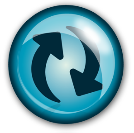 Standard 115.351 Resident Reporting
(a) The agency shall provide multiple internal ways for residents to privately report sexual abuse and sexual harassment, retaliation by other residents or staff for reporting sexual abuse and sexual harassment, and staff neglect or violation of responsibilities that may have contributed to such incidents. 

(b) The agency shall also provide at least one way for residents to report abuse or harassment to a public or private entity or office that is not part of the agency and that is able to receive and immediately forward resident reports of sexual abuse and sexual harassment to agency officials, allowing the resident to remain anonymous upon request. Residents detained solely for civil immigration purposes shall be provided information on how to contact relevant consular officials and relevant officials at the Department of Homeland Security.
Standard 115.351 Resident Reporting (cont)
(c) Staff shall accept reports made verbally, in writing, anonymously, and from third parties and shall promptly document any verbal reports. 
(d) The facility shall provide residents with access to tools necessary to make a written report. 
(e) The agency shall provide a method for staff to privately report sexual abuse and sexual harassment of residents.
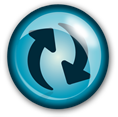 Standard 115.361 Staff and Agency Reporting Duties
(a) The agency shall require all staff to report immediately and according to agency policy any knowledge, suspicion, or information they receive regarding an incident of sexual abuse or sexual harassment that occurred in a facility, whether or not it is part of the agency; retaliation against residents or staff who reported such an incident; and any staff neglect or violation of responsibilities that may have contributed to an incident or retaliation. 

(b) The agency shall also require all staff to comply with any applicable mandatory child abuse reporting laws. 

(c) Apart from reporting to designated supervisors or officials and designated State or local services agencies, staff shall be prohibited from revealing any information related to a sexual abuse report to anyone other than to the extent necessary, as specified in agency policy, to make treatment, investigation, and other security and management decisions.
Standard 115.361 Staff and Agency Reporting Duties
(d)(1) Medical and mental health practitioners shall be required to report sexual abuse to designated supervisors and officials pursuant to paragraph (a) of this section, as well as to the designated State or local services agency where required by mandatory reporting laws. 

(2) Such practitioners shall be required to inform residents at the initiation of services of their duty to report and the limitations of confidentiality. 

(e)(1) Upon receiving any allegation of sexual abuse, the facility head or his or her designee shall promptly report the allegation to the appropriate agency office and to the alleged victim’s parents or legal guardians, unless the facility has official documentation showing the parents or legal guardians should not be notified.
Standard 115.361 Staff and Agency Reporting Duties
(2) If the alleged victim is under the guardianship of the child welfare system, the report shall be made to the alleged victim’s caseworker instead of the parents or legal guardians. 

(3) If a juvenile court retains jurisdiction over the alleged victim, the facility head or designee shall also report the allegation to the juvenile’s attorney or other legal representative of record within 14 days of receiving the allegation. 

(f) The facility shall report all allegations of sexual abuse and sexual harassment, including third-party and anonymous reports, to the facility’s designated investigators.
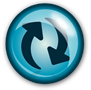